មេរៀនរំឭកទី៥៨ ផ្ញើជើង ម្ក ម្ខ ម្ច ម្ដ ម្ស
ភាសាខ្មែរ ថ្នាក់ទី២
រំឭក
ផ្ទី
ផ្លែព្នៅ
ព្រឺខ្លួន
ប្លែកភ្នែក
បំភ្លឺផ្លូវ
ជើងព្យញ្ជនៈ
្ក
្ខ
្ច
្ត
្ស
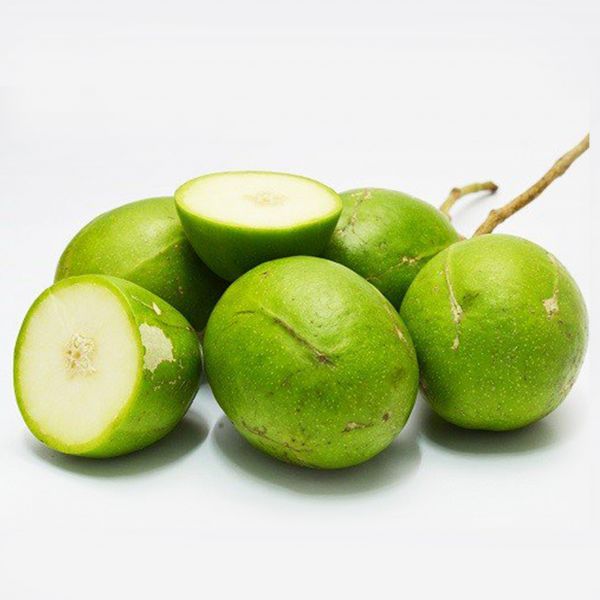 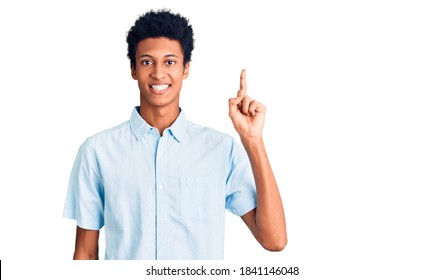 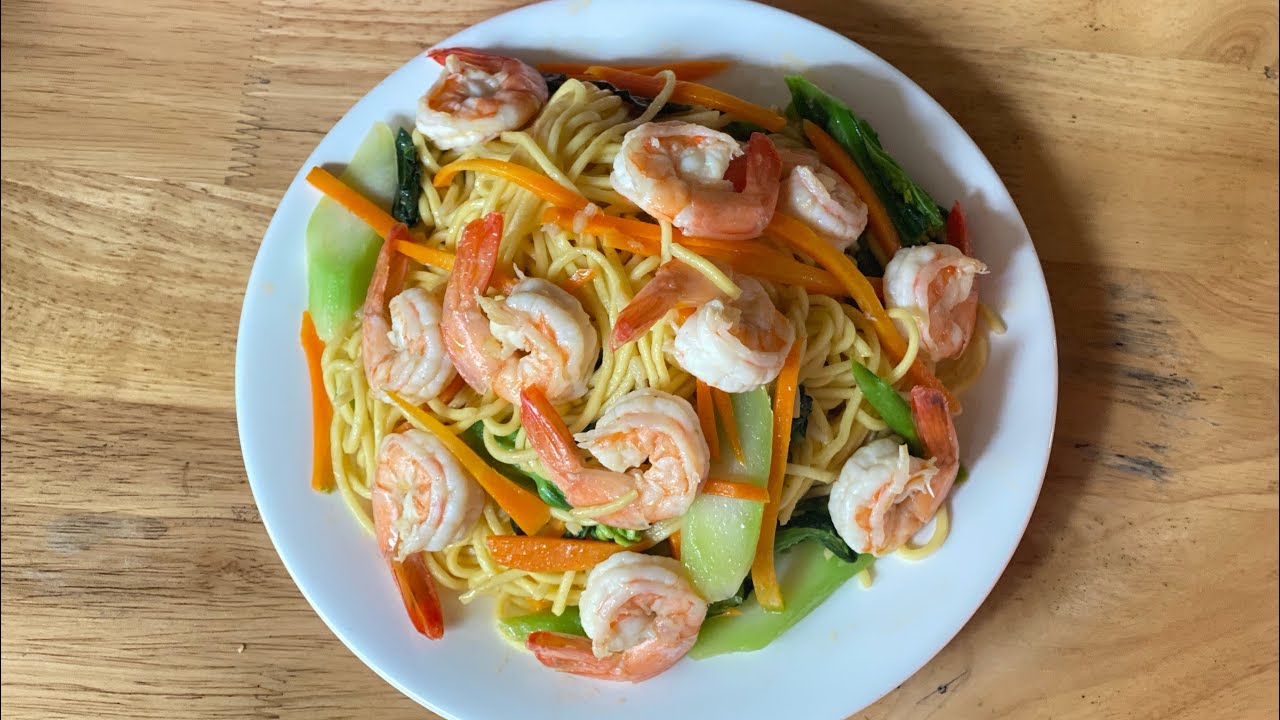 ម្ក
ម្ច
ម្ខ
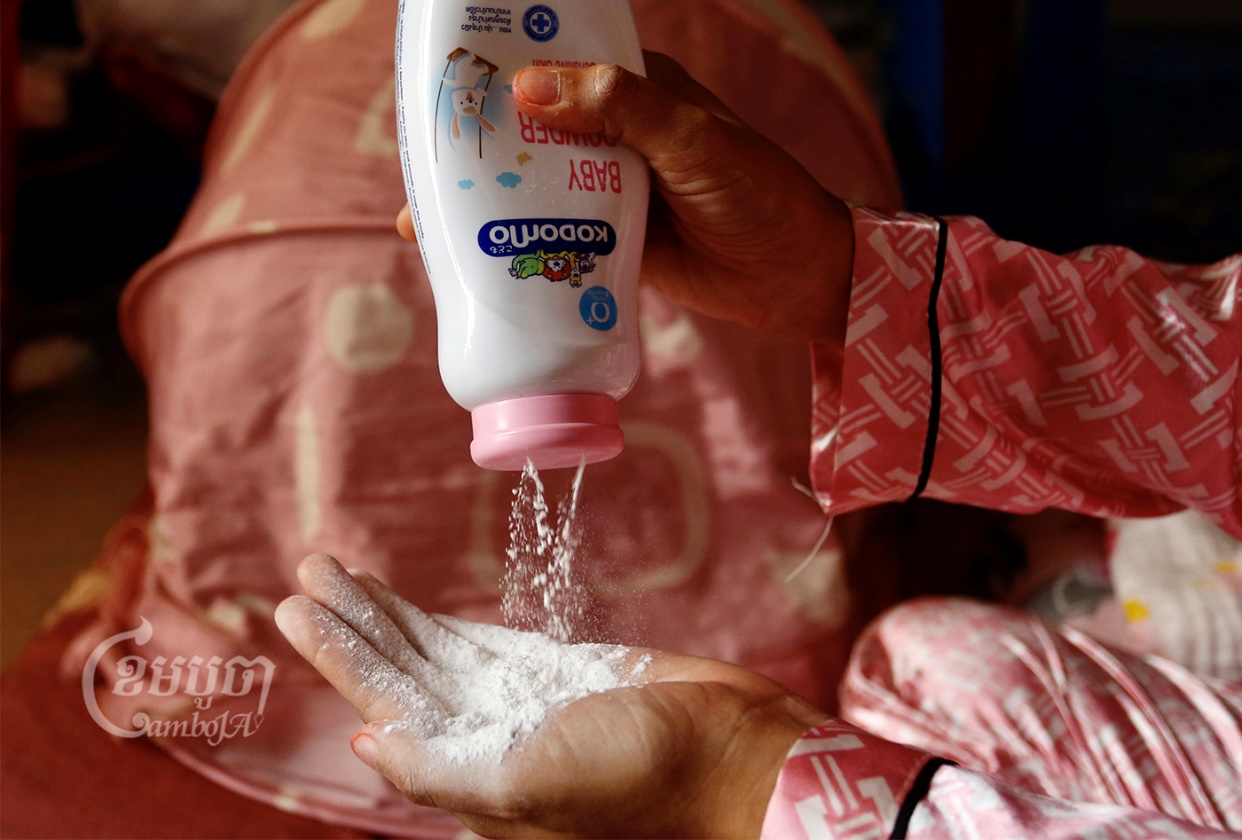 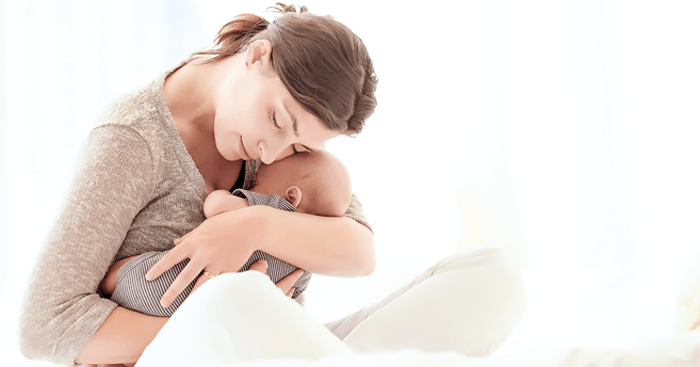 ម្ស
ម្ដ
ព្យញ្ជនៈផ្ញើជើង
ម្ក
ម្ខ
ម្ច
ម្ត
ម្ស
ការអានព្យាង្គ
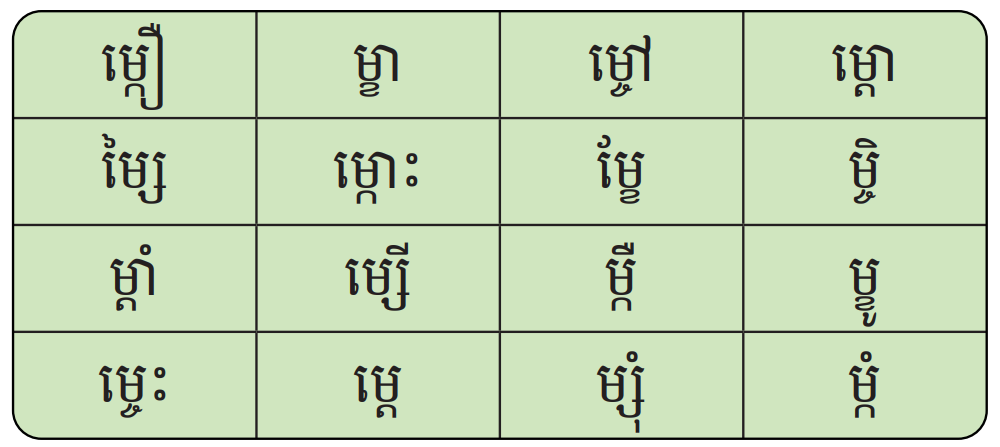 ការអានពាក្យ
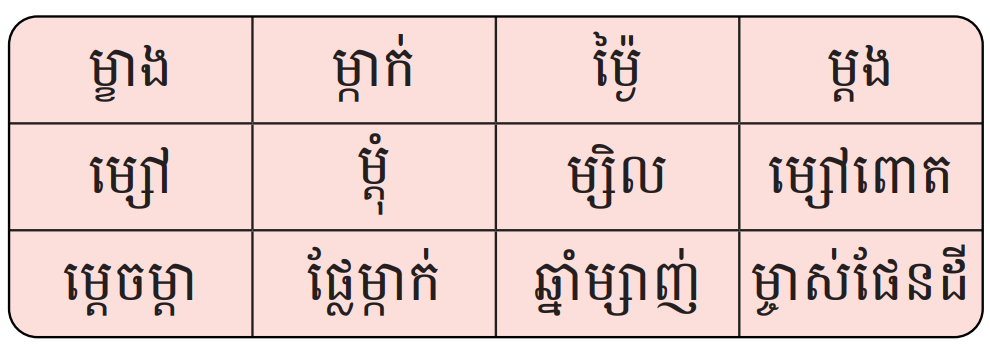 ម្ចាស់
ផ្សារ
ខ្ញុំលាបម្សៅម្ដងម្កាល។
ខ្ញុំ/លាប/ម្សៅ/ម្ដងម្កាល។
ការអានល្បះ
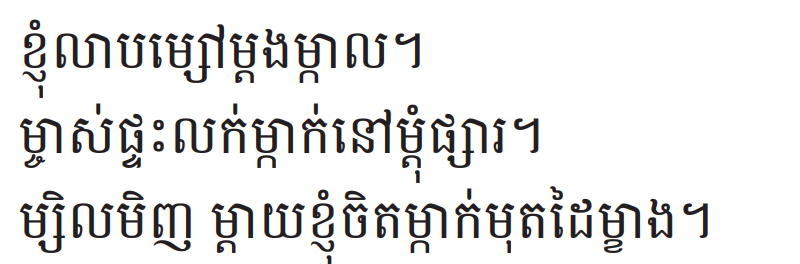 ការអានអត្ថបទខ្លី
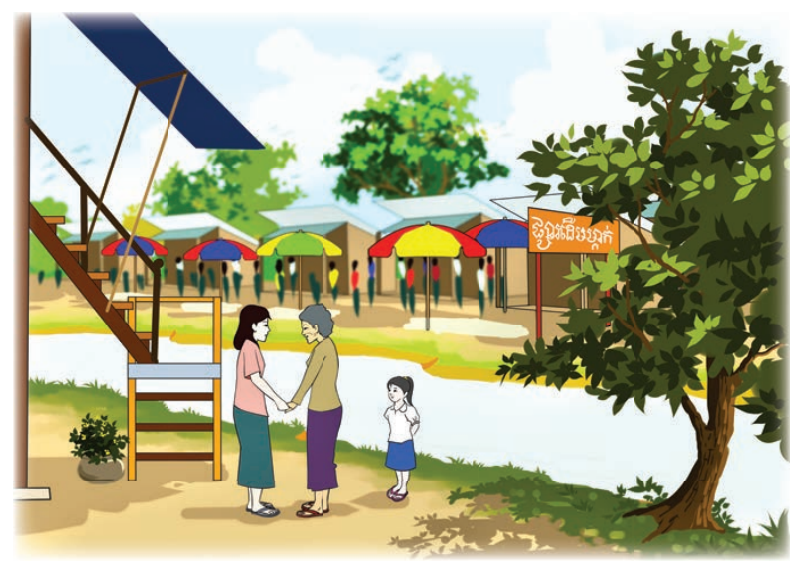 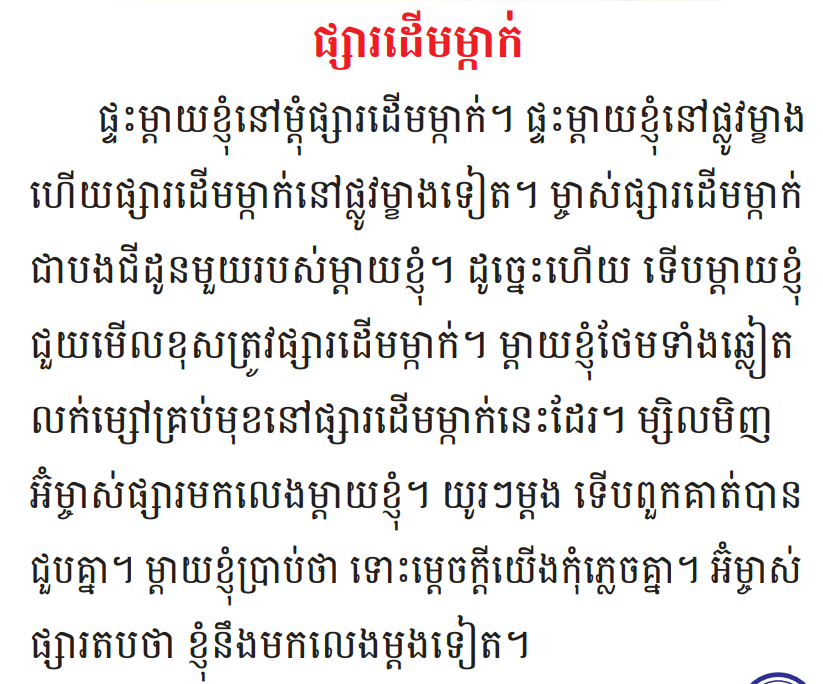 ការសរសេរ
ផ្លែម្កាក់
ម្ដងម្កាល
ម្ចាស់ដី
ដៃម្ខាង
ឆ្នាំម្សាញ់
ទិញម្សៅម្ដងម្កាល
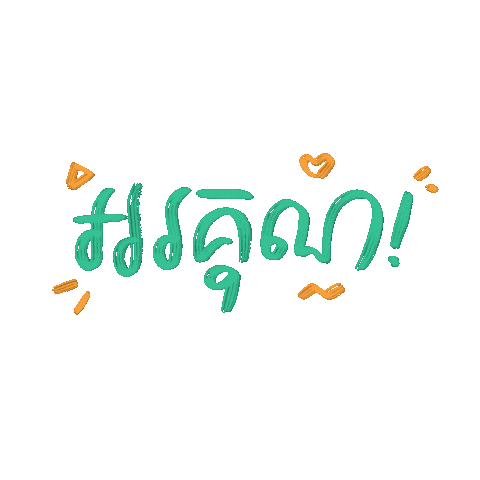